2021 i-Stat Creatinine Annual Competency
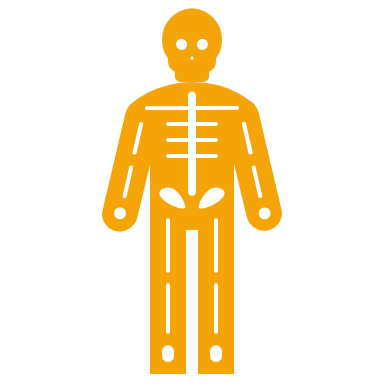 Competency includes:
Presentation
MTS test, minimum 80% for passing
Practical Portion- Test an external liquid control
Purpose
Elevated levels of Creatinine are associated with abnormal renal function and will occur when there is a significant reduction of the glomerular filtration rate or when urine elimination is obstructed. Creatinine is a better indicator of renal function than urea because it is less dependent on diet, exercise and hormones.
2 levels; performed every 30 days
i-STAT screen will alert when due
Scheduled for 1st Tuesday of each month 
Meter will lock out patient testing if QC is not performed by the end of the grace period (72 hours)
Operators must rotate; see schedule from Ancillary Testing via Outlook e-mail
QUALITY CONTROL	 (QC)
A specimen can be collected in one of two different ways:
Venipuncture: lithium or sodium heparin collection tubes. 
Plain syringes are acceptable, but sample must be TESTED IMMEDIATELY.
Arterial puncture: blood gas syringe with heparin
Syringes or tubes are obtained from SPD and stored at room temperature.
Specimen
i-STAT Creatinine Cartridges

Refrigerated cartridges at a range of 2-8°C are stable until the expiration date indicated on the box
Room Temperature cartridges can be stored at 18 - 30°C and are stable for 14 days. Individual cartridges must be re-dated to indicate the 14-day expiration.
**ONCE AT ROOM TEMPERATURE, THE CARTRIDGES CAN NOT BE RETURNED TO THE REFRIGERATOR.
REAGENT
Turn the i-STAT on
Select option #2: i-STAT cartridge
Enter your operator ID
Identify patient ID (use minimum two patient identifiers)
Scan lot number of cartridge
You have 15 minutes to collect the sample
Take the cartridge out of the pouch
Dispense a drop of blood into the cartridge making sure it fills up to the fill mark
Close the cover over the sample well
Insert the cartridge into the port on the analyzer; note: never attempt to remove a cartridge while the “Cartridge Locked” is displayed
**Procedures are now found on RIC SharePoint**
Procedure
Troubleshooting
Calibration is automatically performed as part of the test cycle on each cartridge
Repeat any questionable result or if there is an instrument error.  You may see the following: “***”, failed internal QC Check. Ancillary Testing should be notified at x5885 or x5003 when failed internal QC or repeated “**” error codes observed.
Note: If testing a sample collected in a plain syringe, when repeating you must use a freshly collected sample.
Results are displayed with their units and depicted as bar graphs with reference ranges marked under graphs.

	EXPECTED VALUE:        0.6 - 1.3 mg/dL

	REPORTABLE RANGE:  0.2 – 20.0 mg/dL

For administration of Contrast Media based on eGFR values, see your department’s most recent “Contrast Media Guide 10.1.2018”
Interpretation
Limitations/Interfering Factors
An interferent is a substance which, if present at significant levels in the blood specimen being analyzed, will produce an error in the result of the analyte being measured.  The following table identifies known interfering substances based on the manufacturer data on i-STAT creatinine cartridge.
Limitations/Interfering Factors
Maintenance/safety